Updated eSubmission Roadmap (v2.2)Adopted by HMA on 21 June 2019
Drafting group: eSubmission Expert Group
Main updates compared to version 2.1
eCTD v4.0
The timelines has been removed from this stream with reference to planning and preparation of a stepwise implementation and timelines to be decided in the network telematics strategy
eCTD v.3.2 (current version)
No change (Mandatory use fully implemented by start of 2019)
No change (Mandatory use fully implemented by start of 2019)
VNeeS
CESP dataset module (to be delivered by the CESSP phase 1 project) to be used for eAFs for new MAAs has been postponed to Q2 2020 with mandatory use 6 months after that delivery.

CESP dataset module to be used for variations and renewals is now planned for delivery by the end of 2021 and with mandatory use 6 months after (CESSP phase 2 TBD).

The date for preparation of mandatory use of an EU single submission portal is postponed and will be decided as a part of network strategy. This will also include a stepwise implementation of a common telematics service desk.
eGateway, CESP, eAF, Single Submission Portal
Common Repository
No change
The roadmap document version 2.2 has also been updated to reflect the already achieved milestones (Done) and a few minor changes have been made, e.g. to include some reflections on current situation and the new veterinary legislation issues.
Other updates
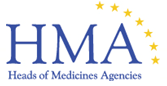 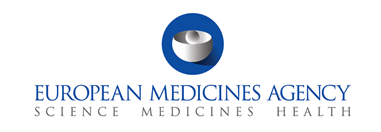 eSubmission Roadmap - timelines(reflecting version 2.2 June 2019)
eCTD v.4
EU M1 Implementation guide for eCTD v4.0 was published 2018. This period is now dedicated to planning and preparation for the stepwise implementation of  eCTD v.4 
Detailed timelines are to be decided as a part of network telematics strategy
eCTD v.3.2
All submissions (human) in CP, DCP, MRP and NP in eCTD
VNeeS
All submissions (vet) in CP, DCP, MRP and NP in VNeeS
eGateway  for delivery of all submissions in CP and other EMA led procedures  (human and vet)
Single Submission Portal with full integration of CESP dataset module/eAF
 and SPOR*

for all submissions (human and vet)

Timelines  are to be decided as a part of network telematics strategy
eGateway 
   CESP



CESP dataset module*
eAF *
CESP portal for delivery of all other submissions (H & V)
CESP portal for delivery of all DCP and MRP submissions (human and vet) ***
eAF new MAA (human and vet)
CESP dataset module for  all 
new MAA (human and vet) *
CESSP for
variation & 
renewal (H&V)*
eAF variations and renewals* (human and vet)
Telematics Service Desk (stepwise implementation for all Telematics systems)
Common Repository (CR)
NCA use of Common Repository for all CP submissions and stepwise implementation for other EMA led procedures** (human and vet)
2019	    2020	      2021	        2022
*) The SPOR project stepwise (see specific Roadmap) delivers master data services (RMS, OMS, SMS, PMS) to be integrated with the eAF and CESP dataset module. Development will follow the EU IDMP Implementation Guide and FHIR standards.Currently, mandatory use of OMS is planned for Q2 2020, subject to outcomes of further planning exercise.
**) Some procedure types are excluded   ***) NP: please see CMDh/CMDv websites
Planning in progress 
Optional use
Mandatory use